PU Projekt-udvikling
Bæredygtig skole
Dagen
Fremstilling af møbler
De næste 3 måneder
Viften
Projektudvikling
Målgrupper 
Bæredygtighed i skolen
Fredag og weekenden
Om viften og mit netværk
Saras Sarasvathy
Effectuation logic
Dit netværk 
Din gruppes netværk
Din klasses netværk
Din skoles netværk
Projektudvikling
Samfundsfag / Teknologi / Teknikfag

Eksamen i Samfundsfag / Teknologi
Problem Baseret læring 
Problem
Deffinition af opgave 
Undersøgelse
Løsning
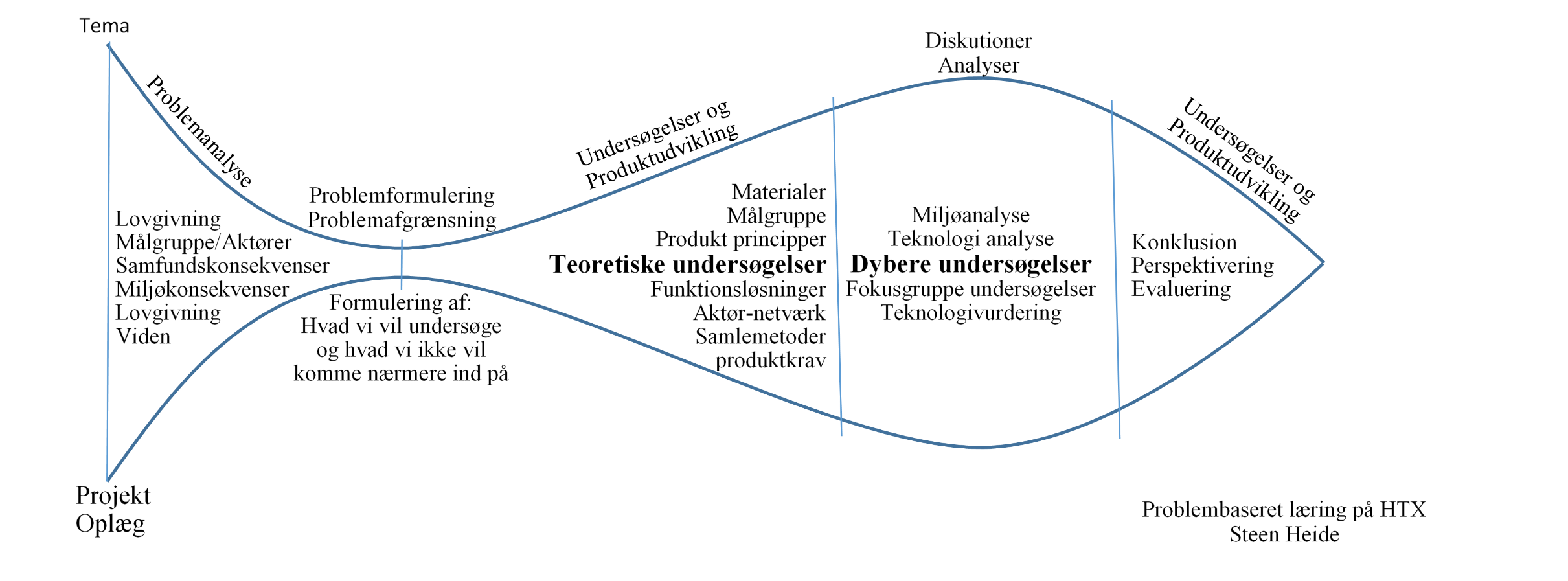 Målgrupper
En i kender 
Et ægte problem
Interview af målgruppen 
Krav fra målgruppen 
Design mod målgruppen
Oplæget: Bæredygtighed i skolen
Teknologi oplæg er altid brede
Undervisningslokalet
Udemiljøet
Adfærd
Links til spændende artikler 
Find også meget gerne jeres egne 
 I skal have holdninger 
I skal kunne argumenterer for dem 
I skal kunne henvise til kilder
fredag og weekenden
Læsning af oplæg 
Diskussion af oplæg 
Valg af tema
Gruppe kontrakt 
I Weekenden
Viften og netværkskort
Se teknologi ståbi – forløb – grundforløb